PCS-1800 環境 2023/02/15
AWS移行による環境
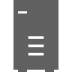 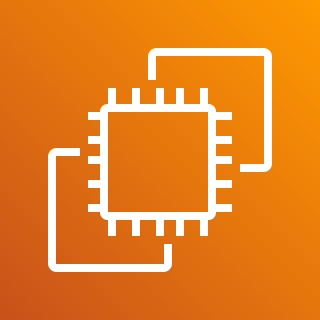 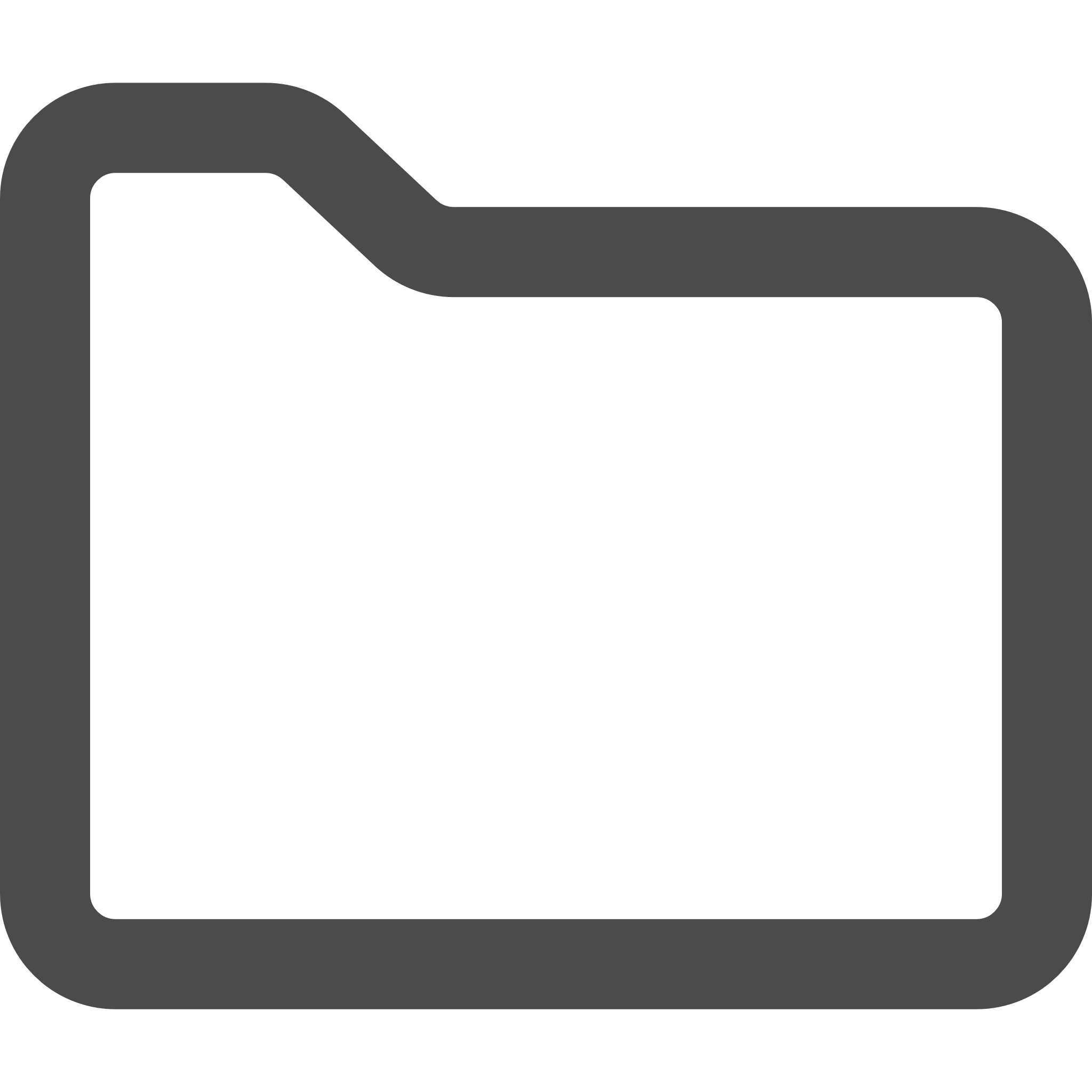 ユーザー環境
PCS環境
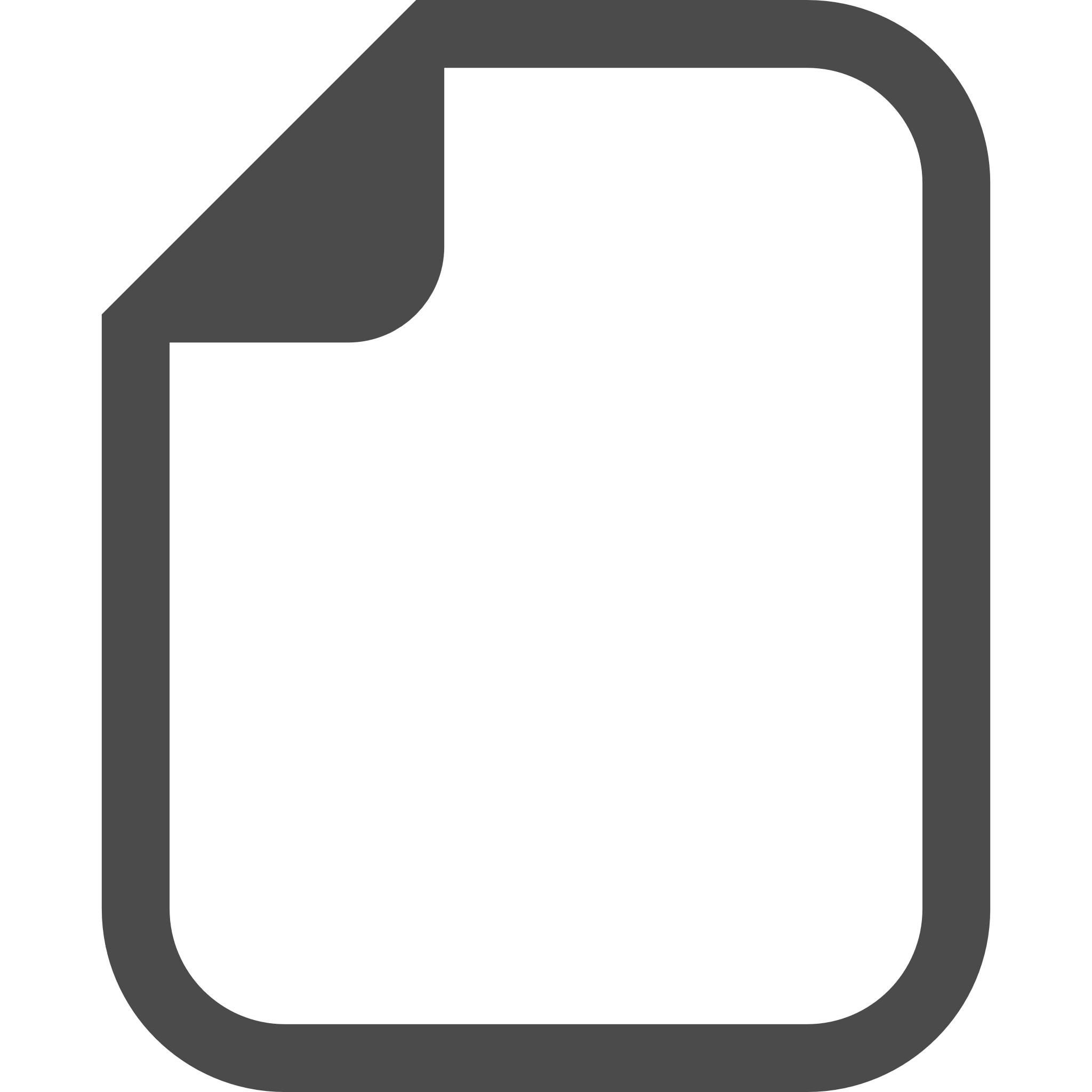 PCS-Server(EC2)
10.71.224.132
①
172.16.30.23
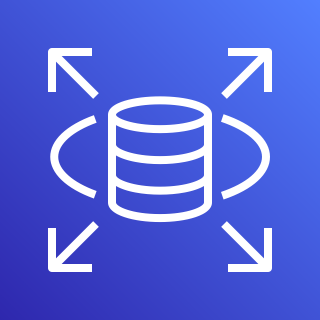 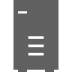 SQL-Server(RDS)
基幹
x.x.x.x
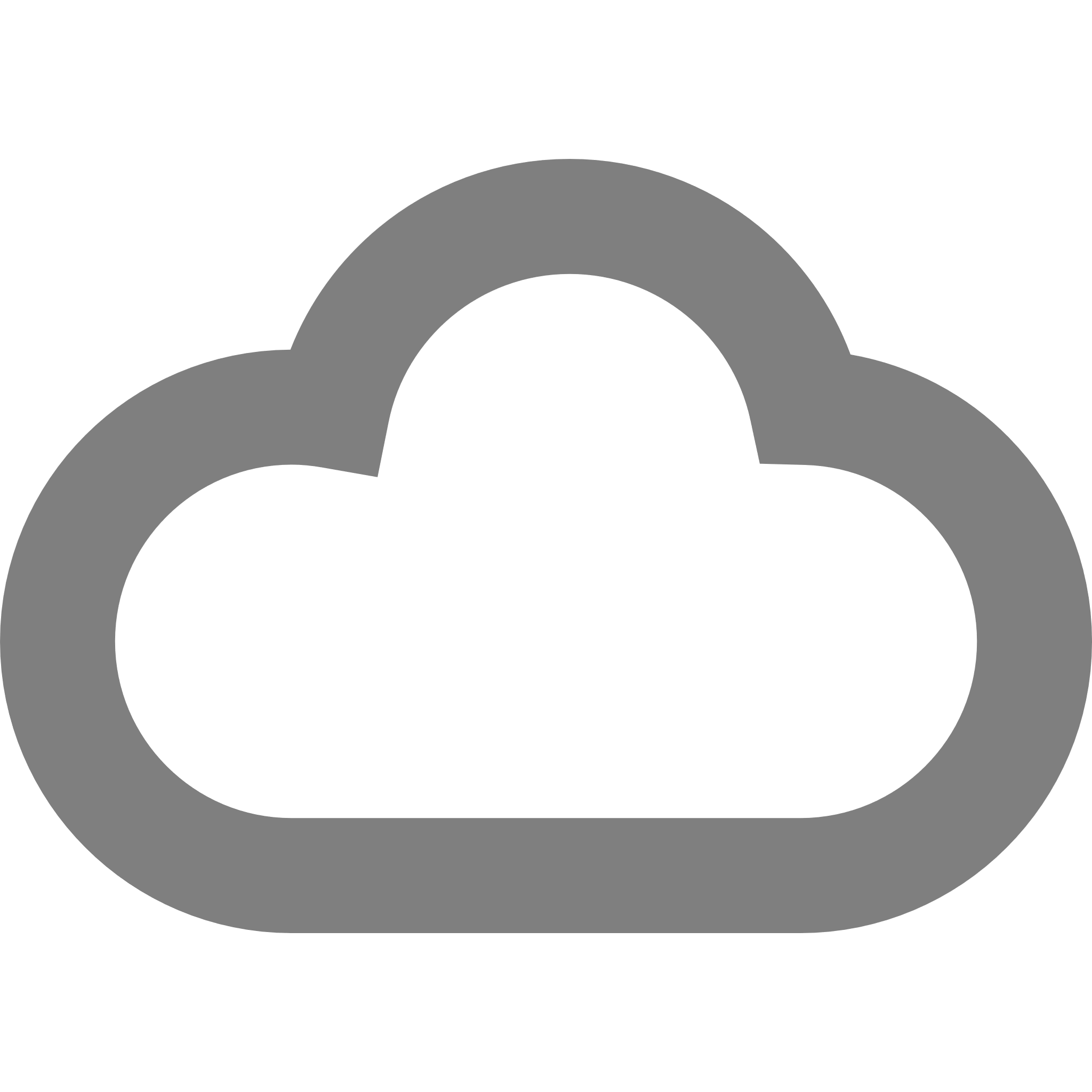 ① 連携ファイル
PCSがサーバーとなりFTP通信
専用線
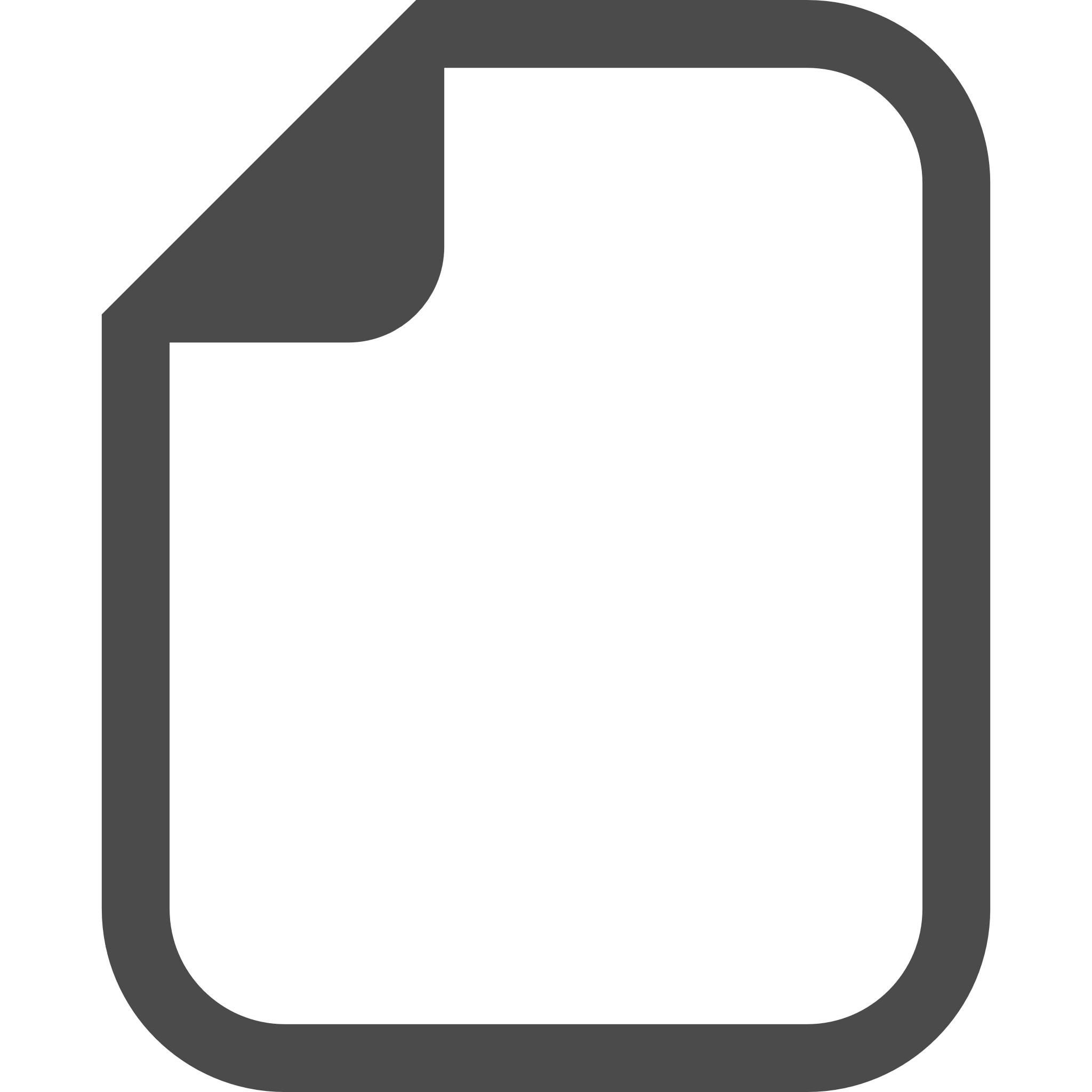 ②
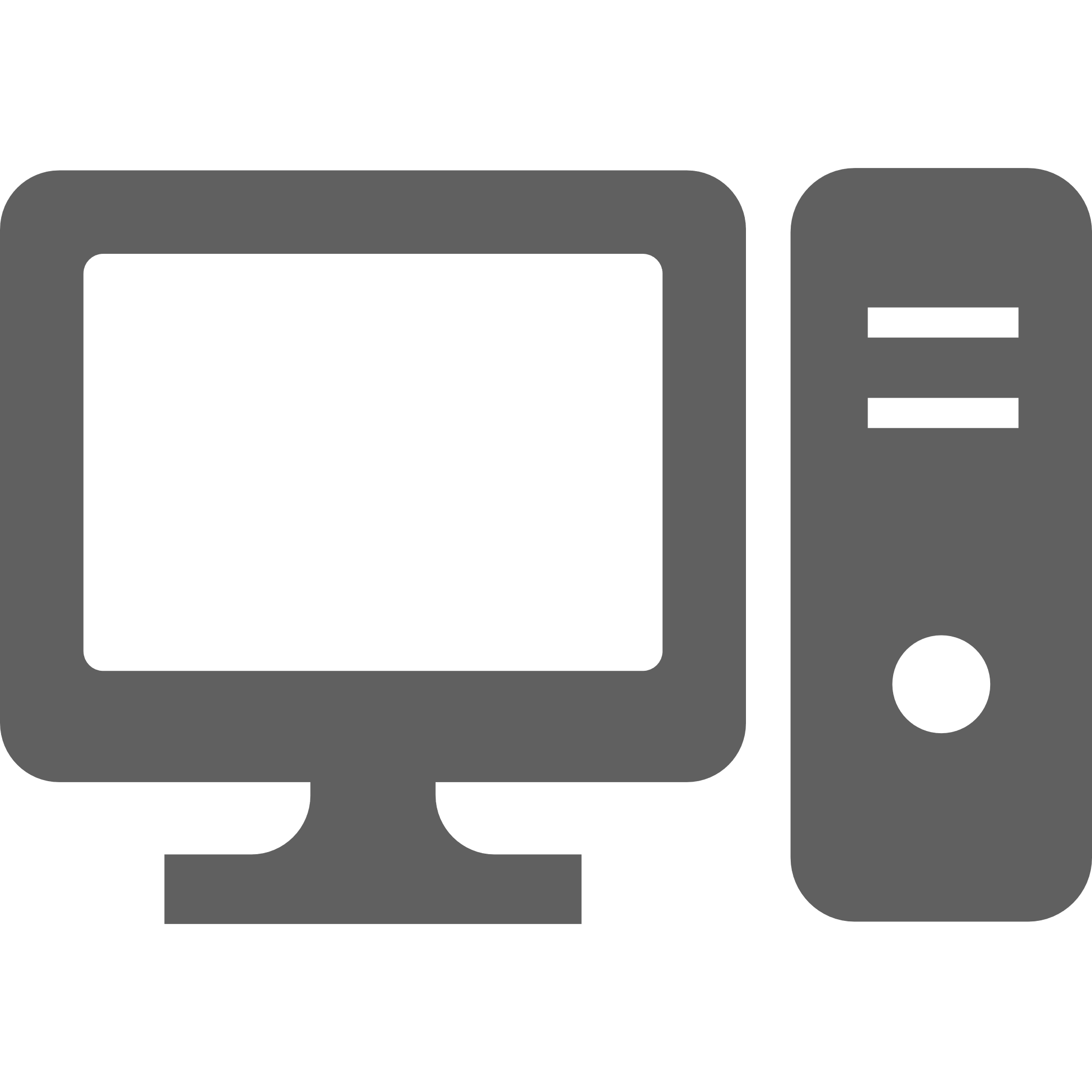 サブ
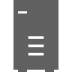 Client
 172.16.89.54
メイン
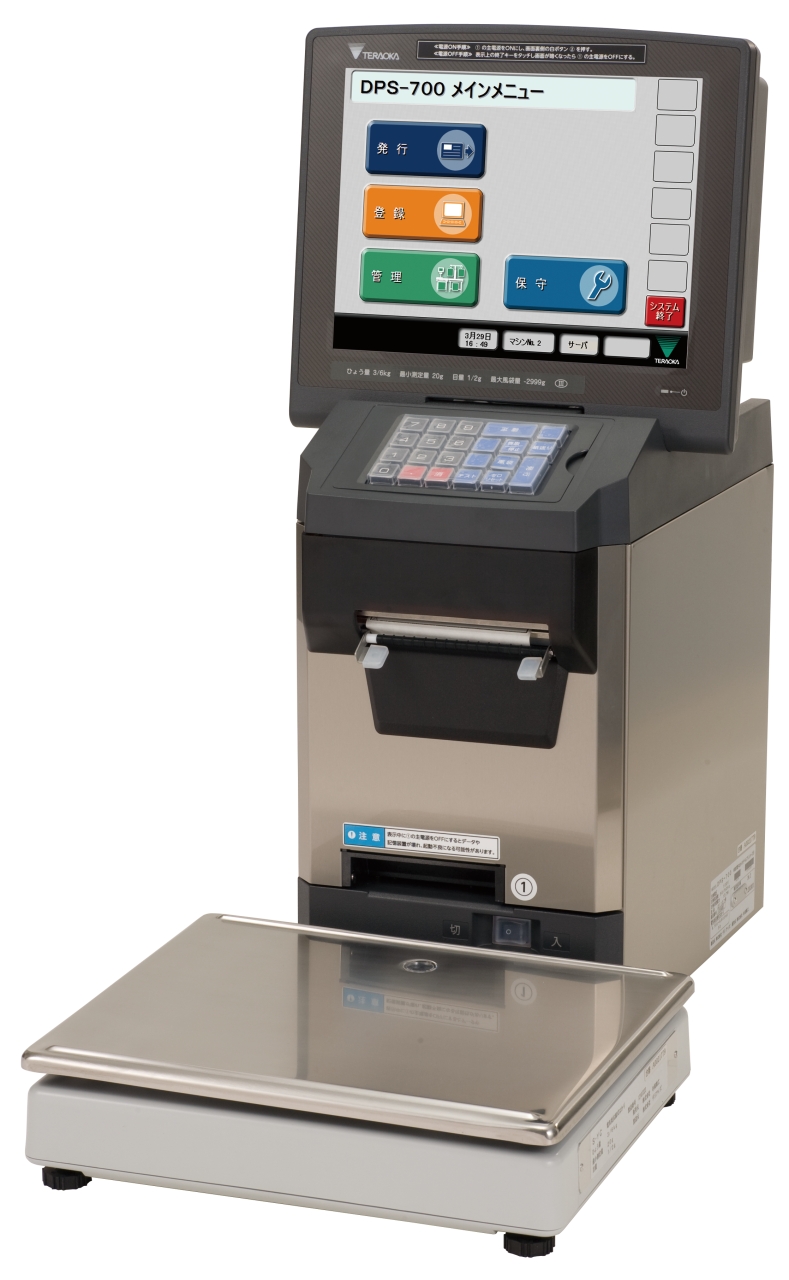 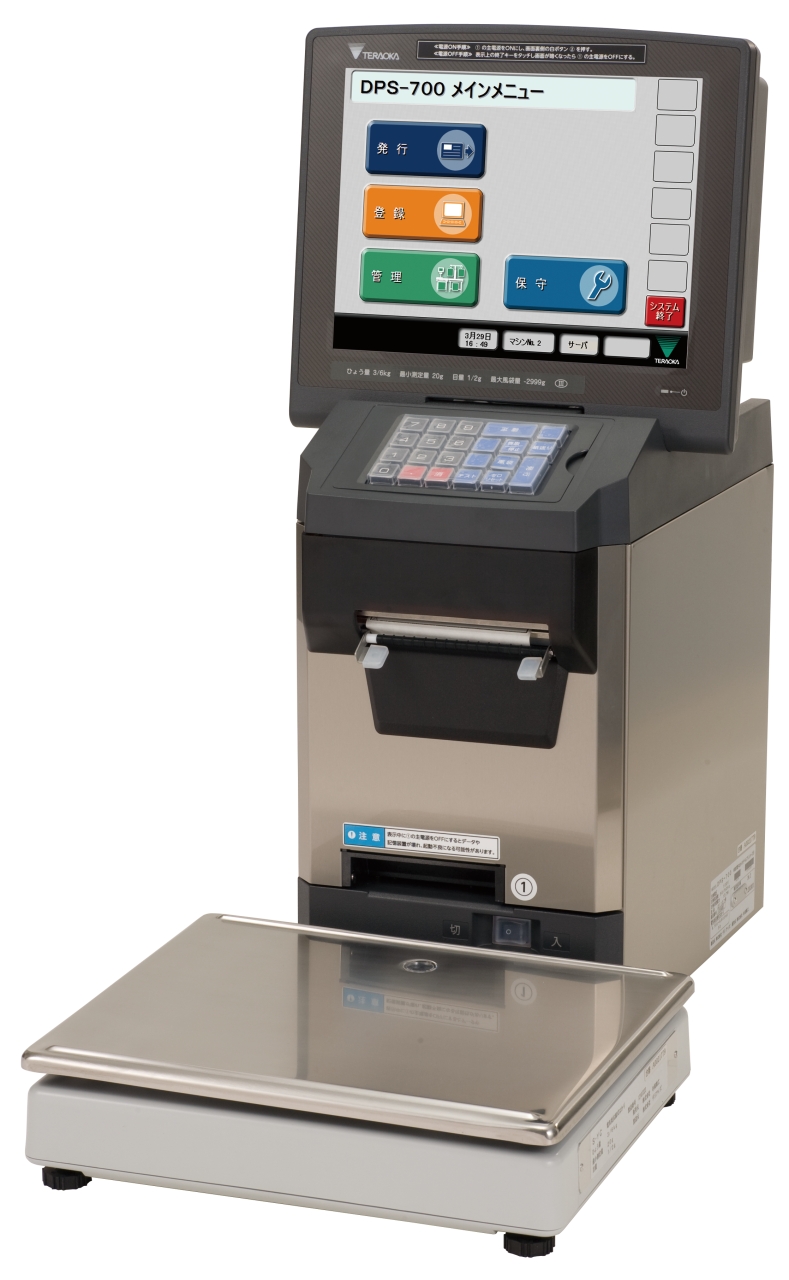 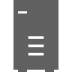 LCU-700
172.16.89.53
② 連携ファイル
基幹がサーバーとなりFTP通信
LCU-700
172.16.89.55
7.7.7.1
DPS-800T①
172.16.89.56
DPS-800T②
172.16.89.57